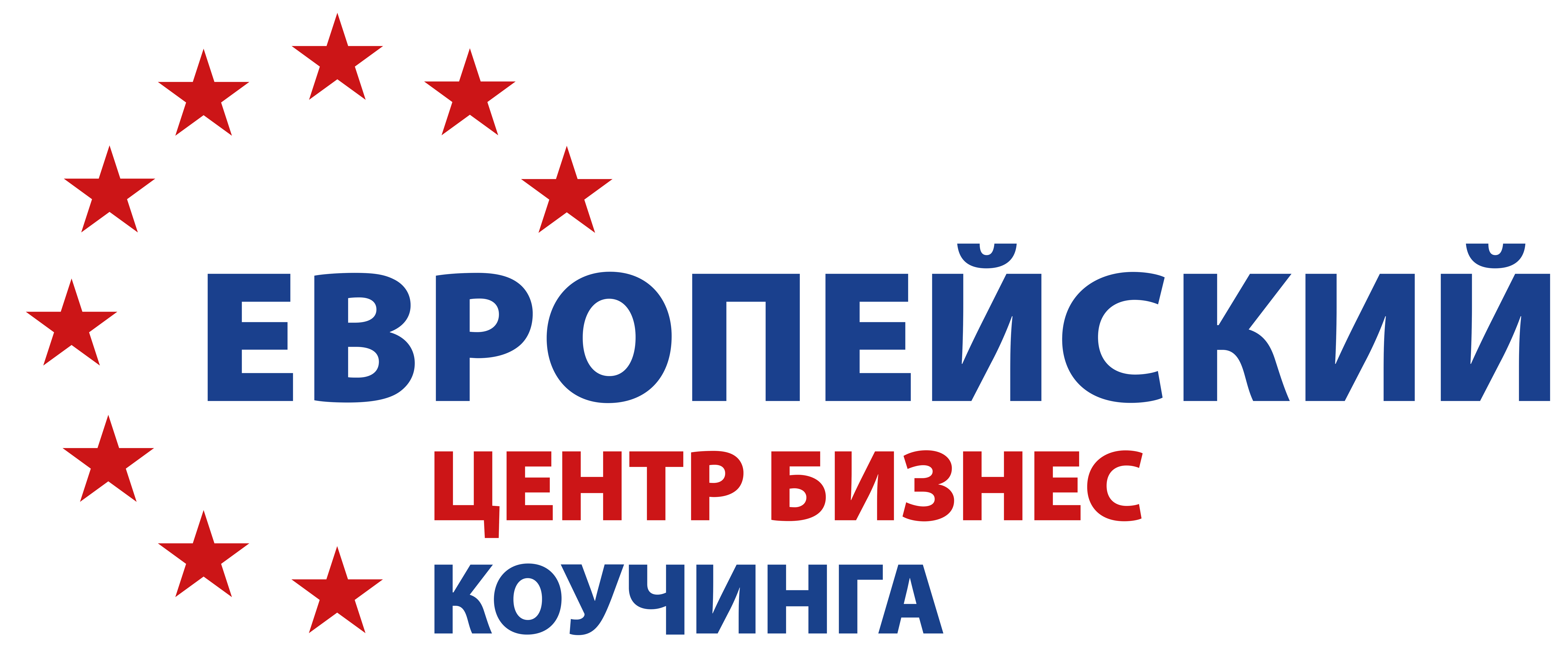 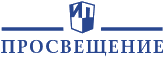 ВДОХНОВЛЯЮЩЕЕ ЛИДЕРСТВО И ШКОЛА:         способы раскрытия потенциала личности
НАТАЛИЯ ДОЛИНА к.э.н., бизнес-коуч
Основатель и  генеральный директор Европейского Центра Бизнес Коучинга
Доцент кафедры психоанализа в НИУ Высшая Школа Экономики 
Автор и ведущая программ по лидерству и раскрытию потенциала людей            Президент Международной Федерации Коучинга, Россия 2010-2013
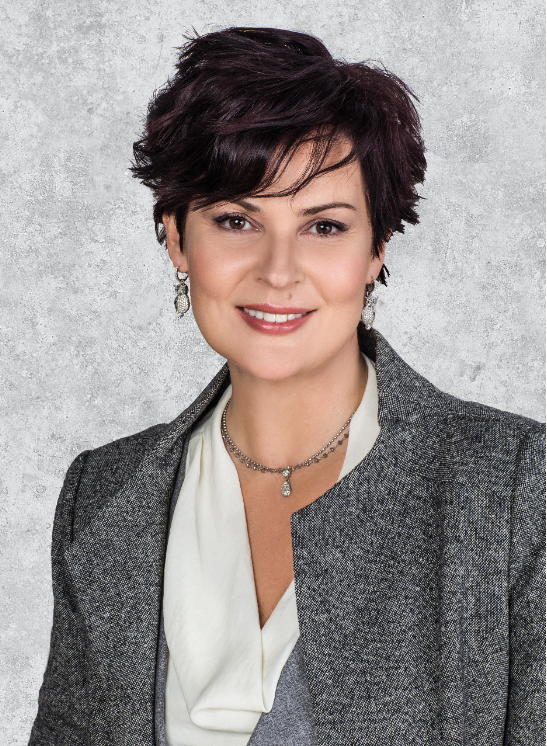 info@eurocoach.ru    +7 499 130 70 40    www.eurocoach.ru
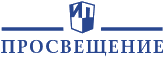 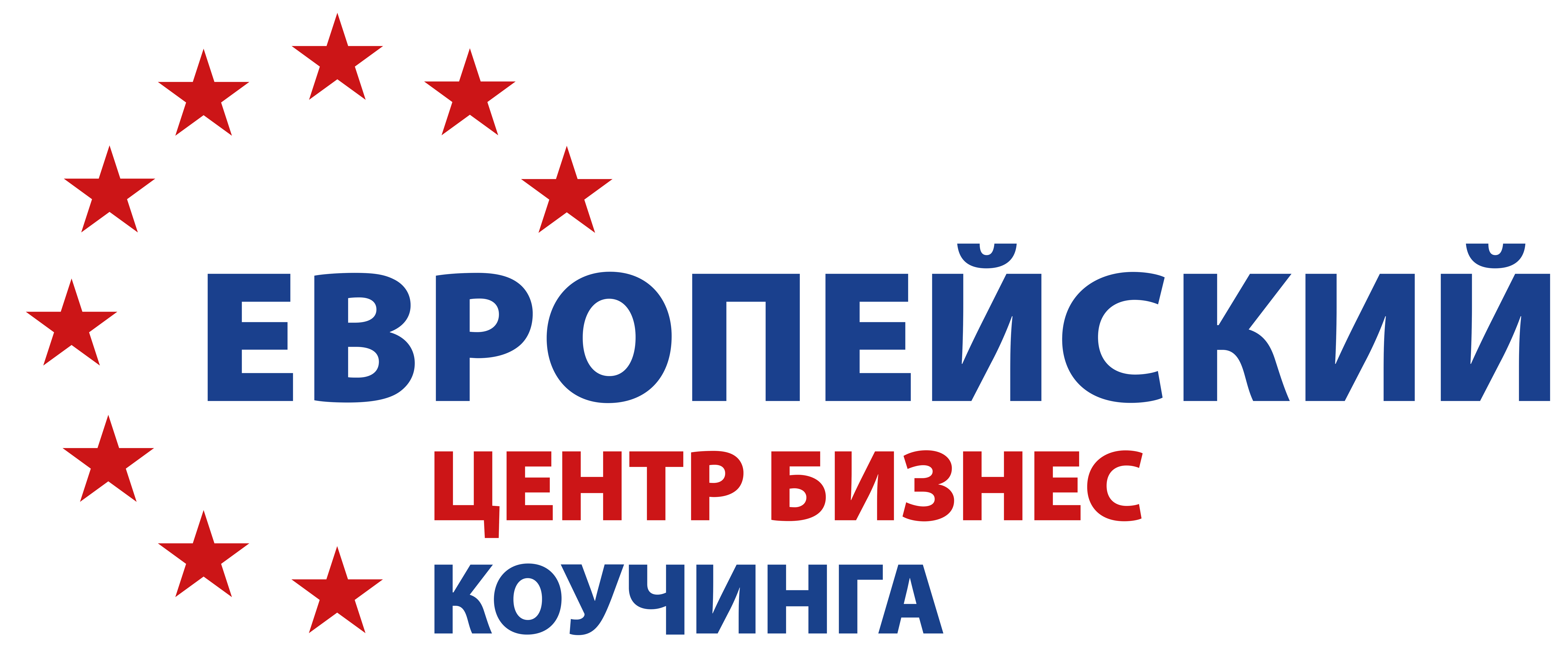 РАЗВИТИЕ ЧЕЛОВЕЧЕСКОГО КАПИТАЛА СТРАНЫ
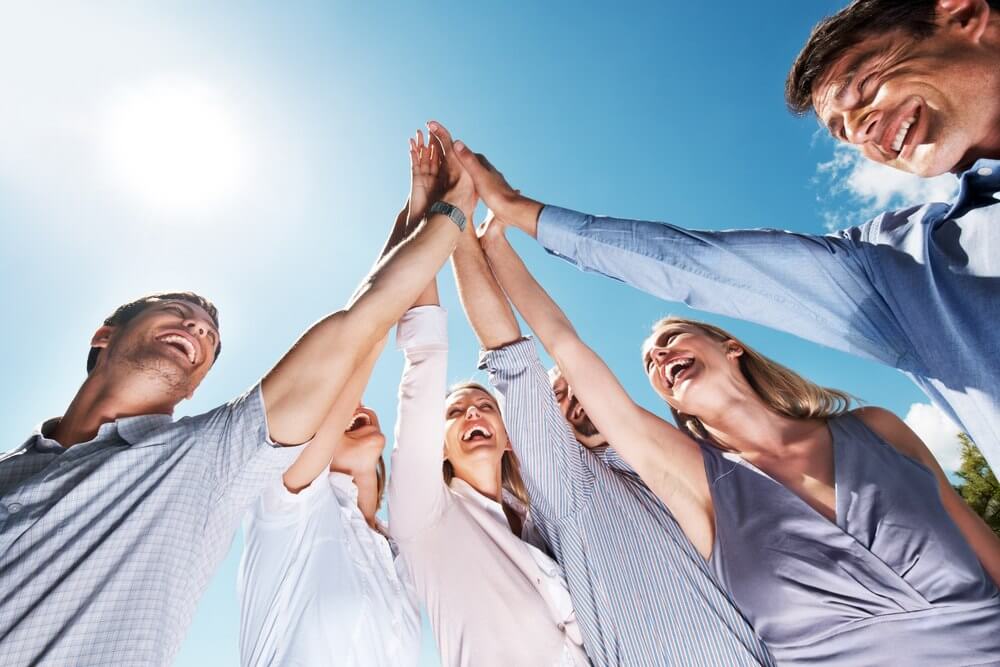 НАЦИОНАЛЬНЫЙ ВЕКТОР  

На повышение уровня личного достоинства каждого в отдельности и нации в целом

На формирование пространства взаимного уважения, этики и культуры взаимоотношений в обществе 

На повышение уверенности каждого  отдельного человека, является основой уверенного общества и реализации задач государства

 На создание комплексной эффективной системы выявления  и раскрытия лидеров на ранних этапах образования

На формирование доверия своей стране, веры в возможности и перспективы будущего
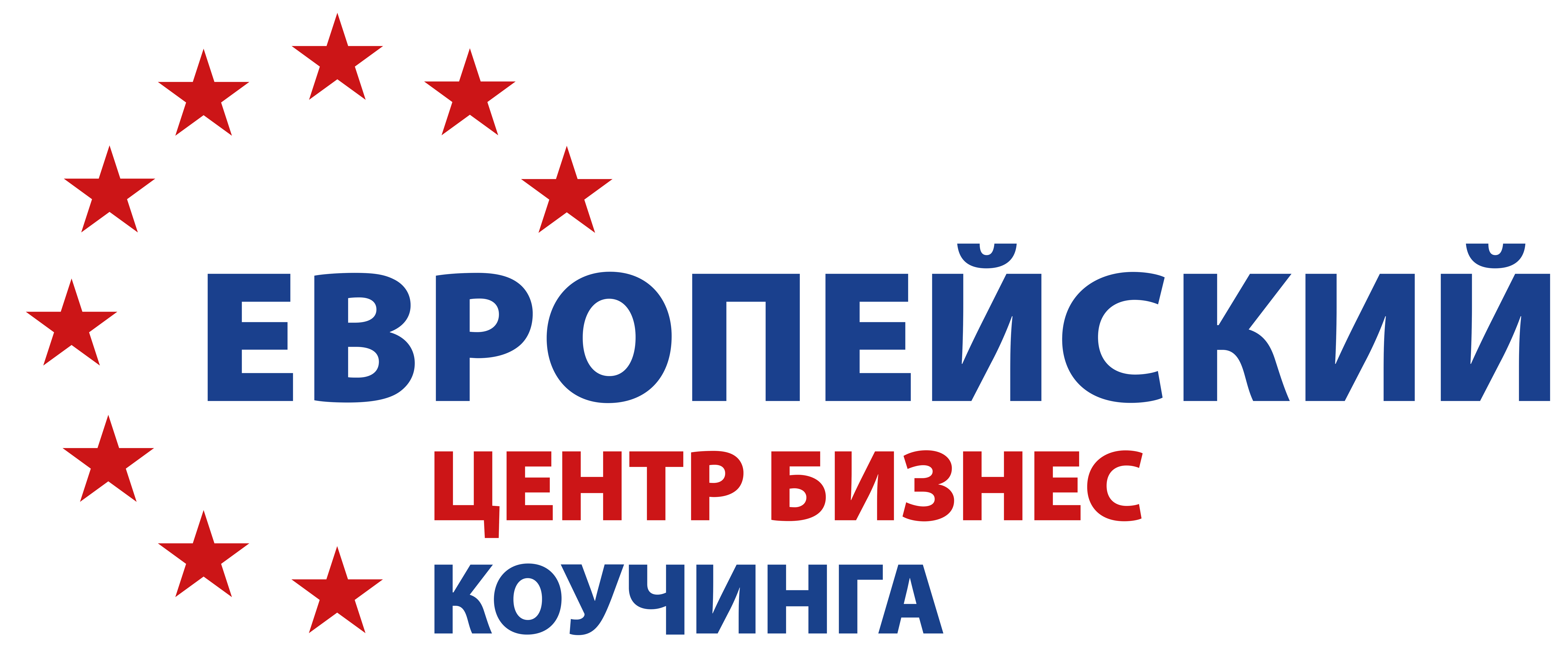 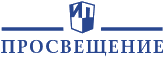 НАСЛЕДИЕ СТРАХА
Люди в среднем используют потенциал на 30-40%
                
		        Страх и контроль сужают пути 
		   развития и ограничивают потенциал
			
	

           
                Эффективность =  потенциал – страх

        Задача устранить внутренние препятствия на пути достижения эффективности, познания и удовольствия
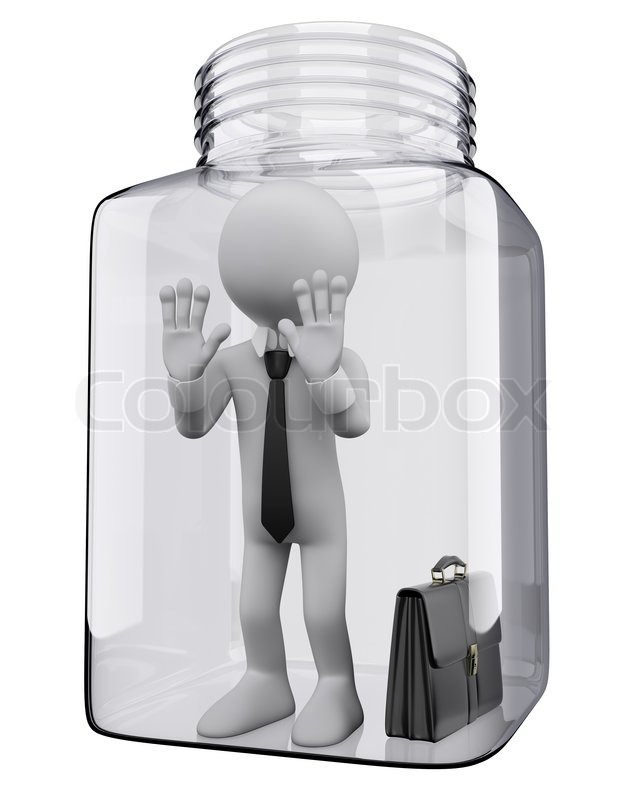 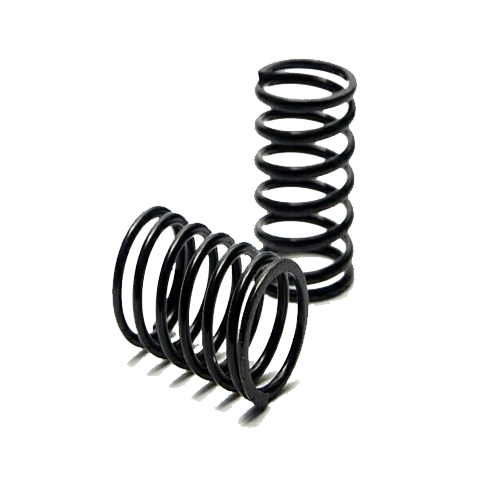 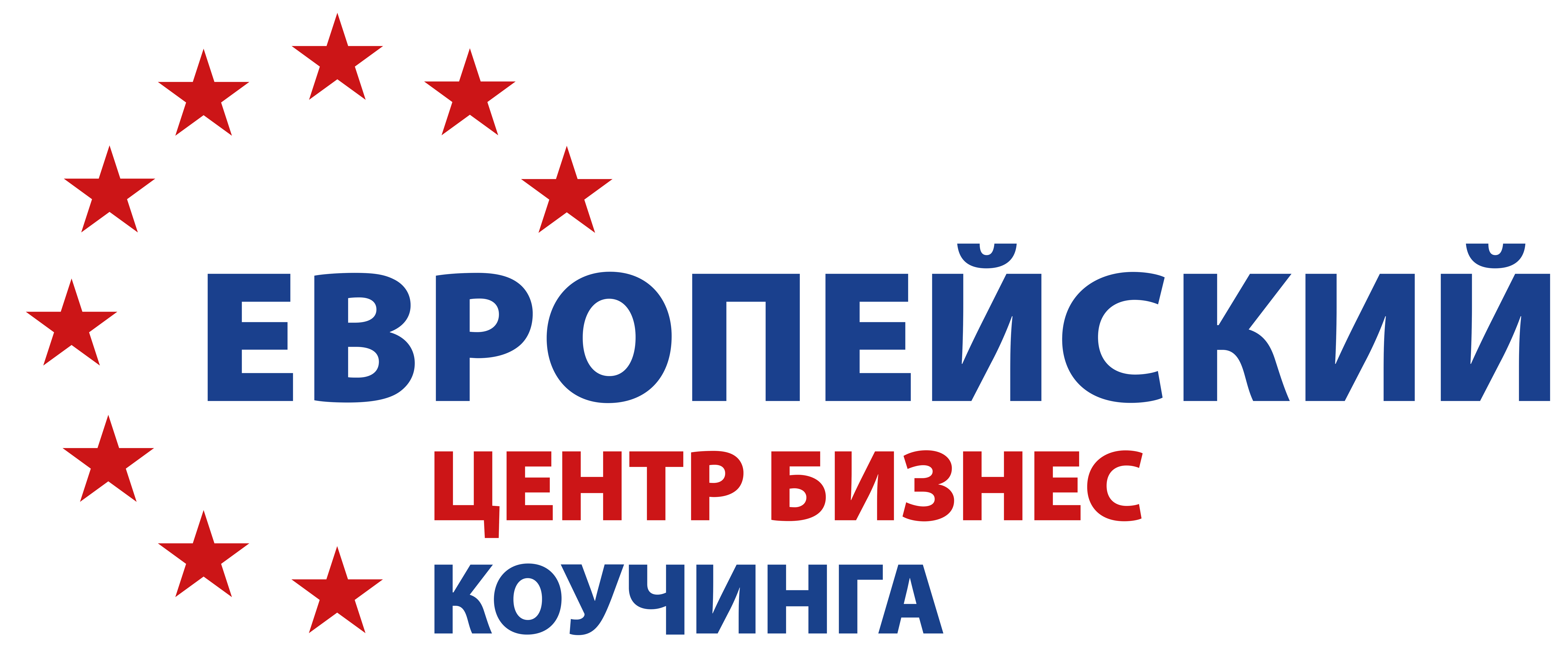 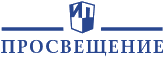 Проект «Я – ЛИДЕР НОВОГО ПОКОЛЕНИЯ»как элемент развития человеческого капитала страны
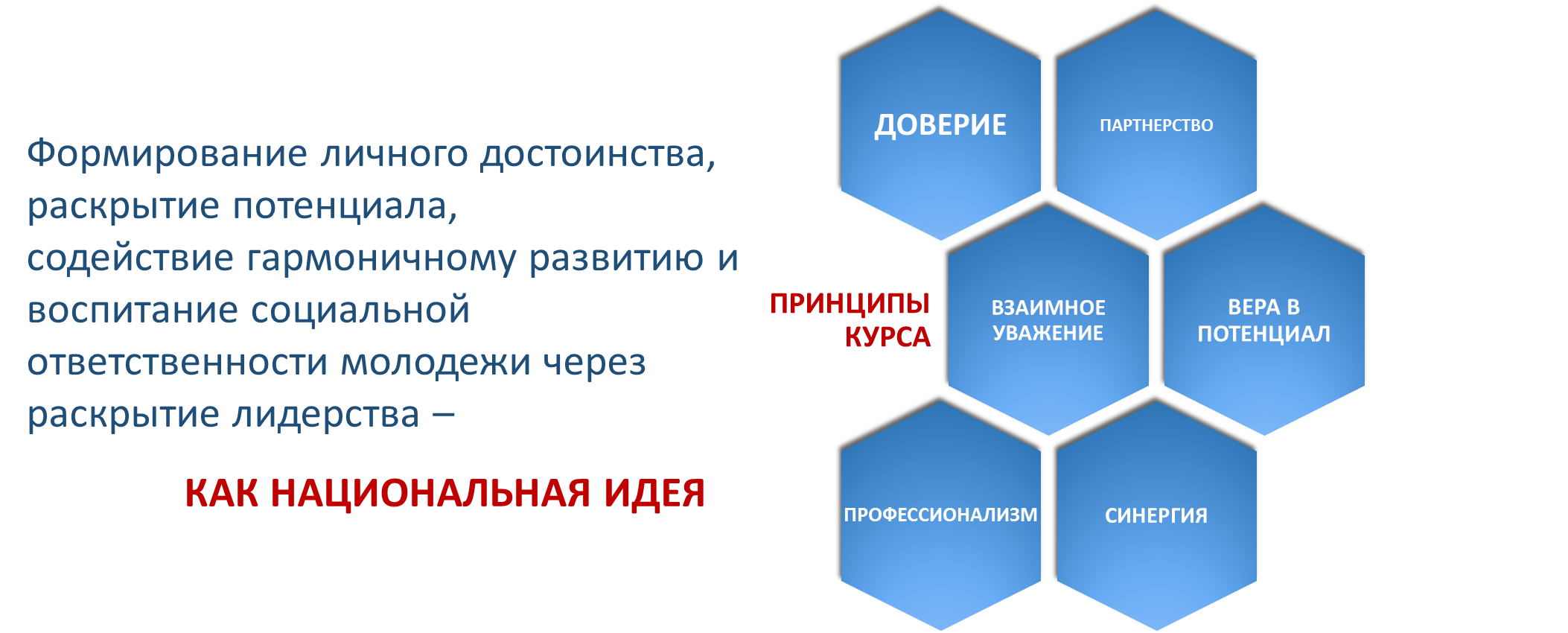 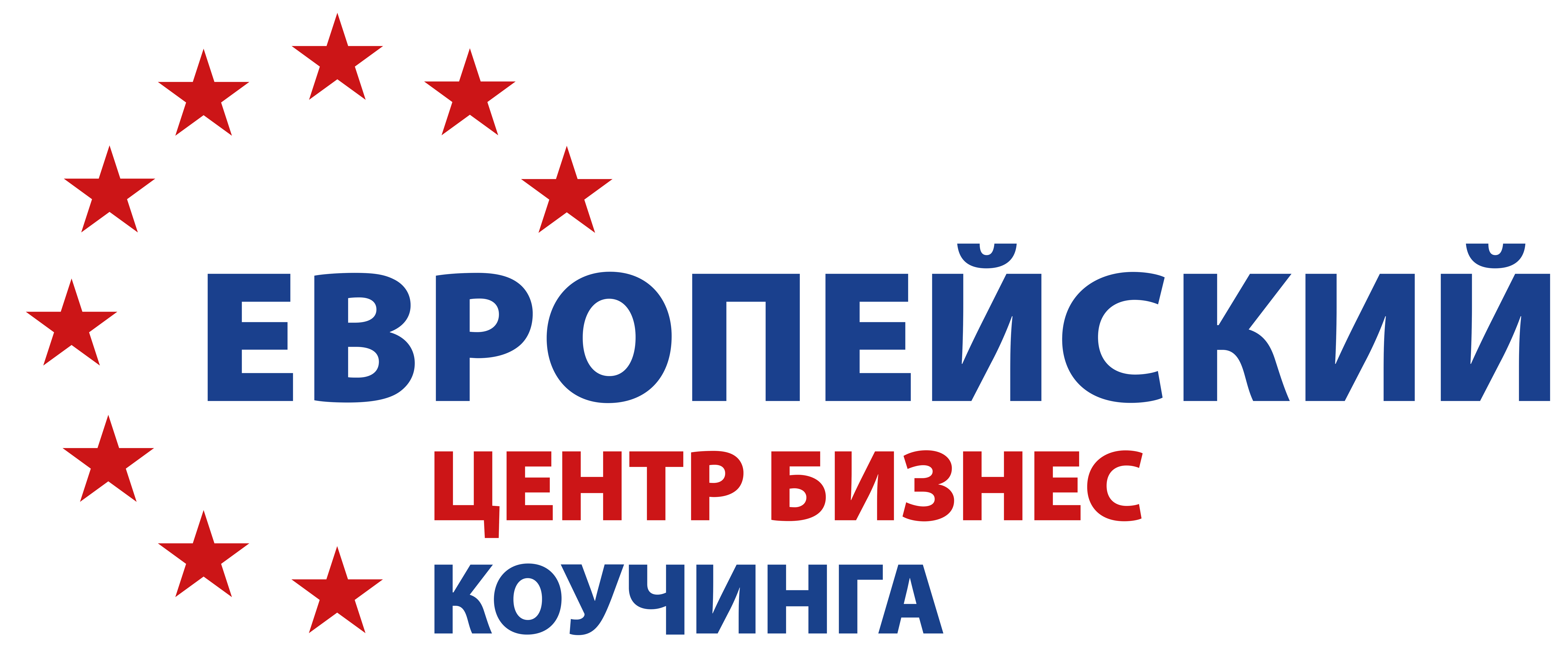 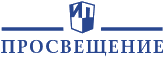 ЦЕННОСТНЫЕ ОРИЕНТИРЫ СОВРЕМЕННОГО ЛИДЕРСТВА
Современное лидерство – это:

Личное достоинство и уважение других
Внутренний выбор и осознанный навык
Умение управлять собой и своей жизнью
Готовность  принимать решения и быть ответственными за свои выборы. 
Осознанность и самостоятельность
Формирование партнерства
Что-то большее, чем ты сам
Вера в потенциал людей и способность открывать лидерство в других 
Способность  делать свой вклад в общее благо
Созидание для людей, своей страны, мира 
Умение смотреть на мир глазами сердца и позитивно влиять на людей и события
Служение
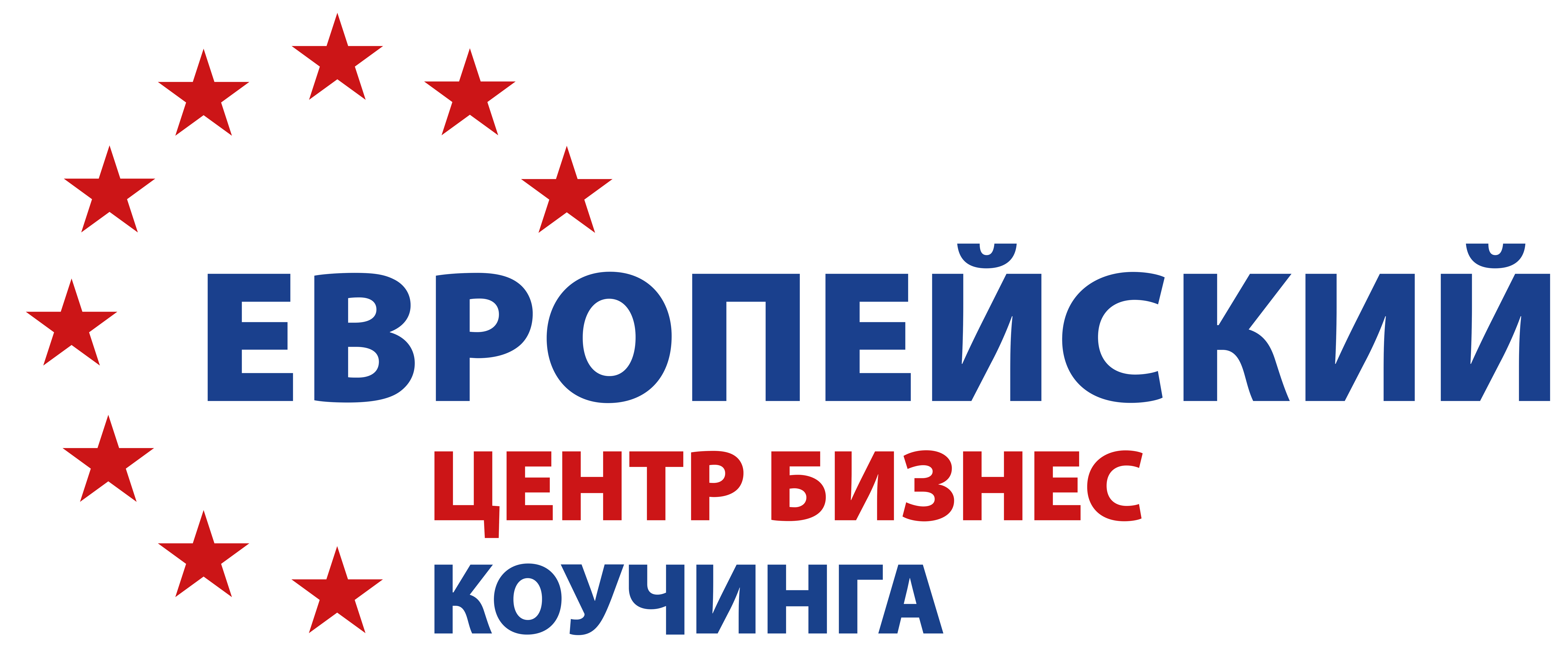 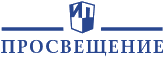 Учебно-практическое пособие для старшеклассников                  Я – ЛИДЕР НОВОГО ПОКОЛЕНИЯ
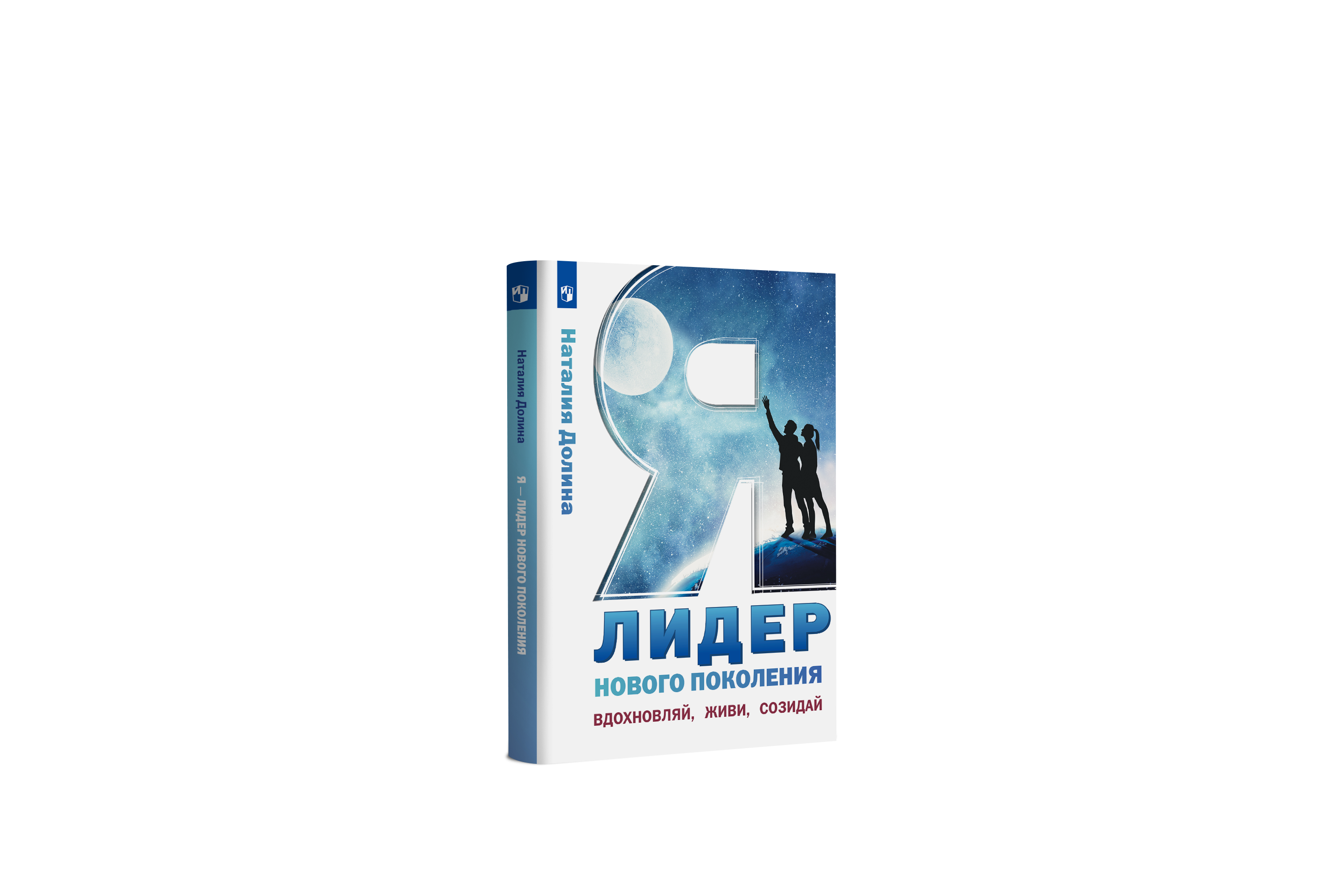 НАВЫКИ БУДУЩЕГО

32 ИНТЕРАКТИВНЫХ ПРАКТИЧЕСКИХ ЗАНЯТИЯ
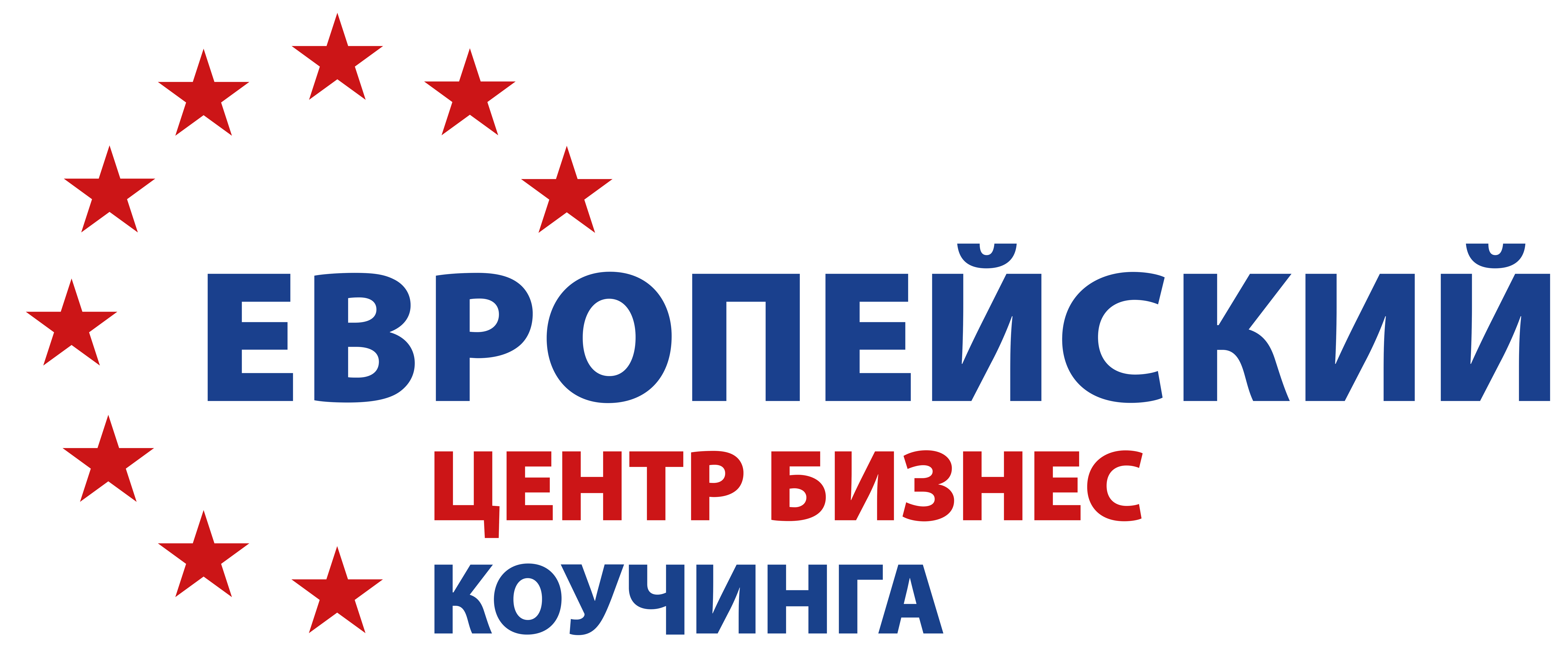 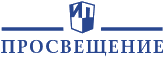 ПУТИ РАСКРЫТИЯ ПОТЕНЦИАЛА ЛИЧНОСТИ
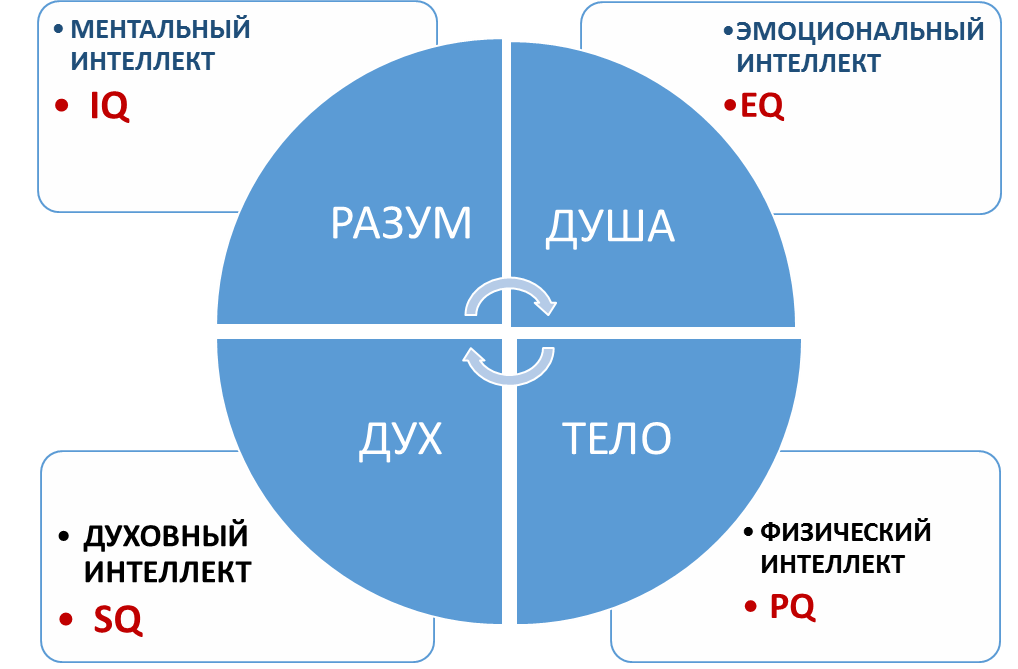 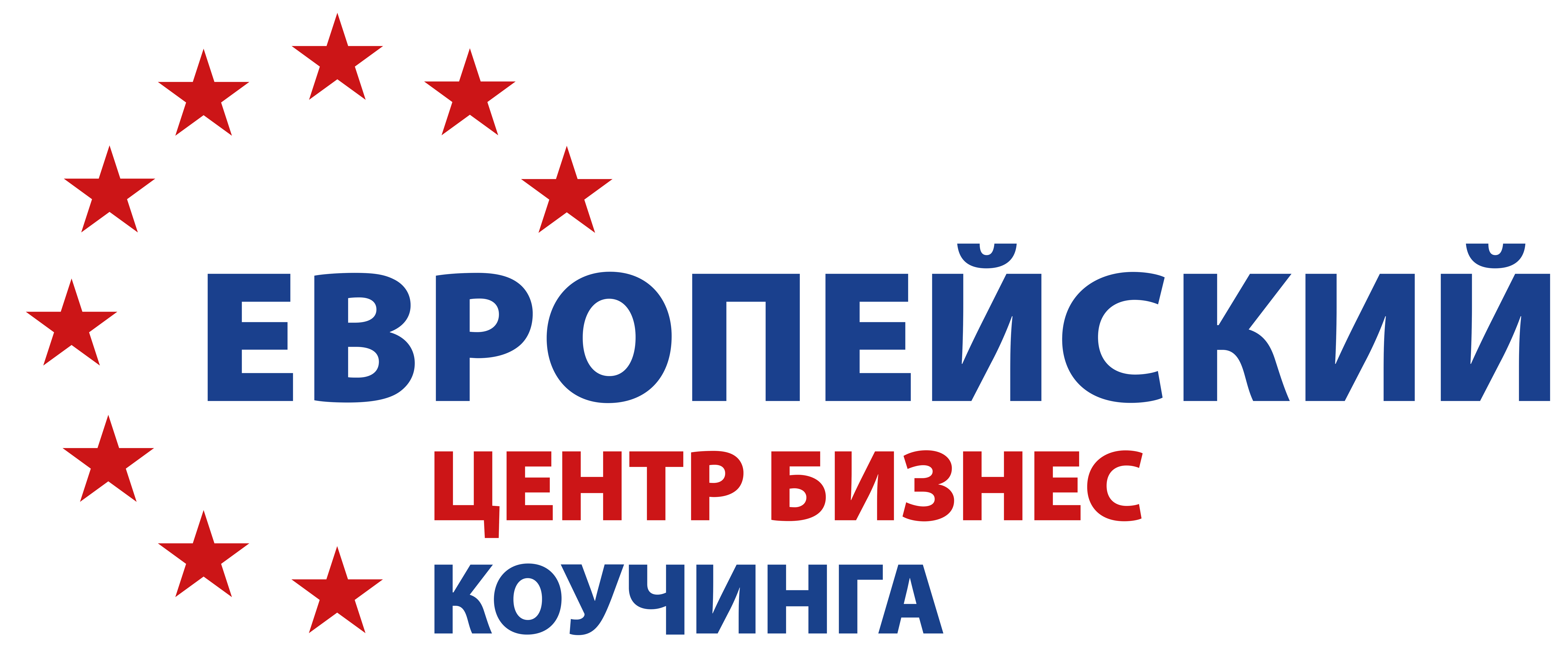 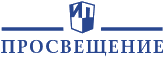 ПУТЬ ОТ ЗНАНИЙ К МУДРОСТИ
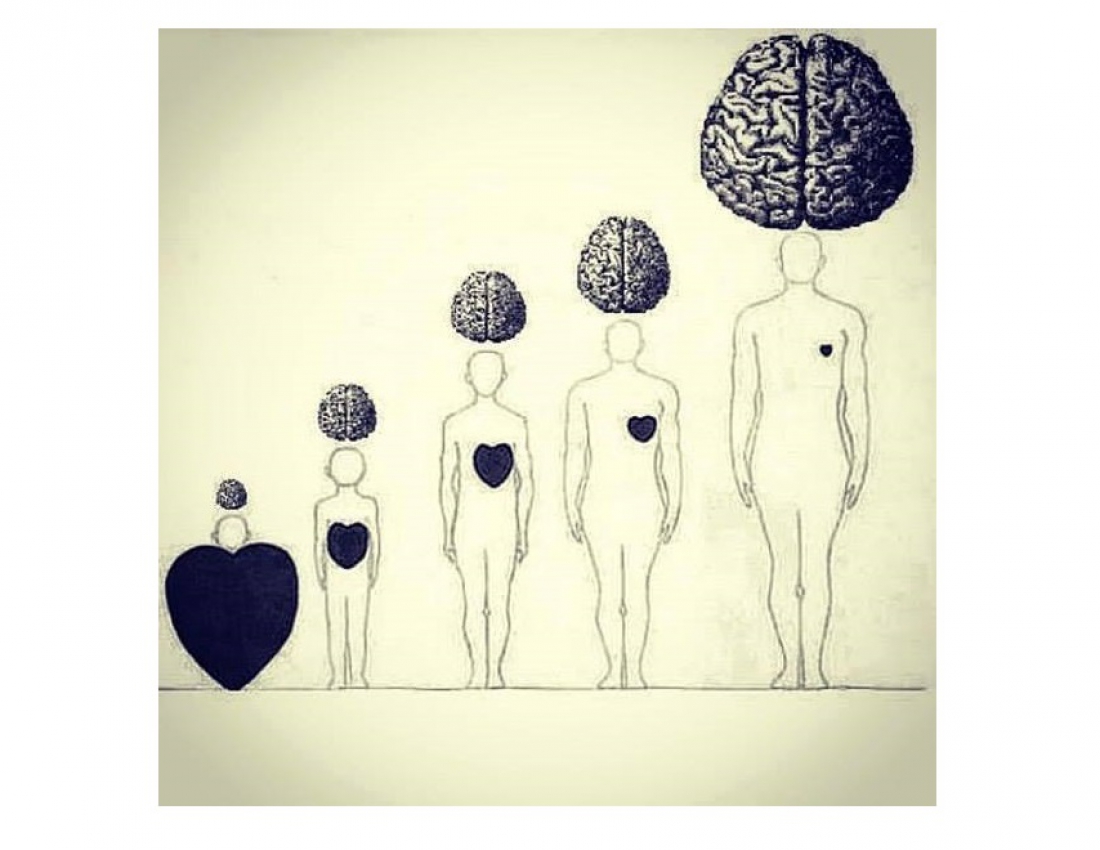 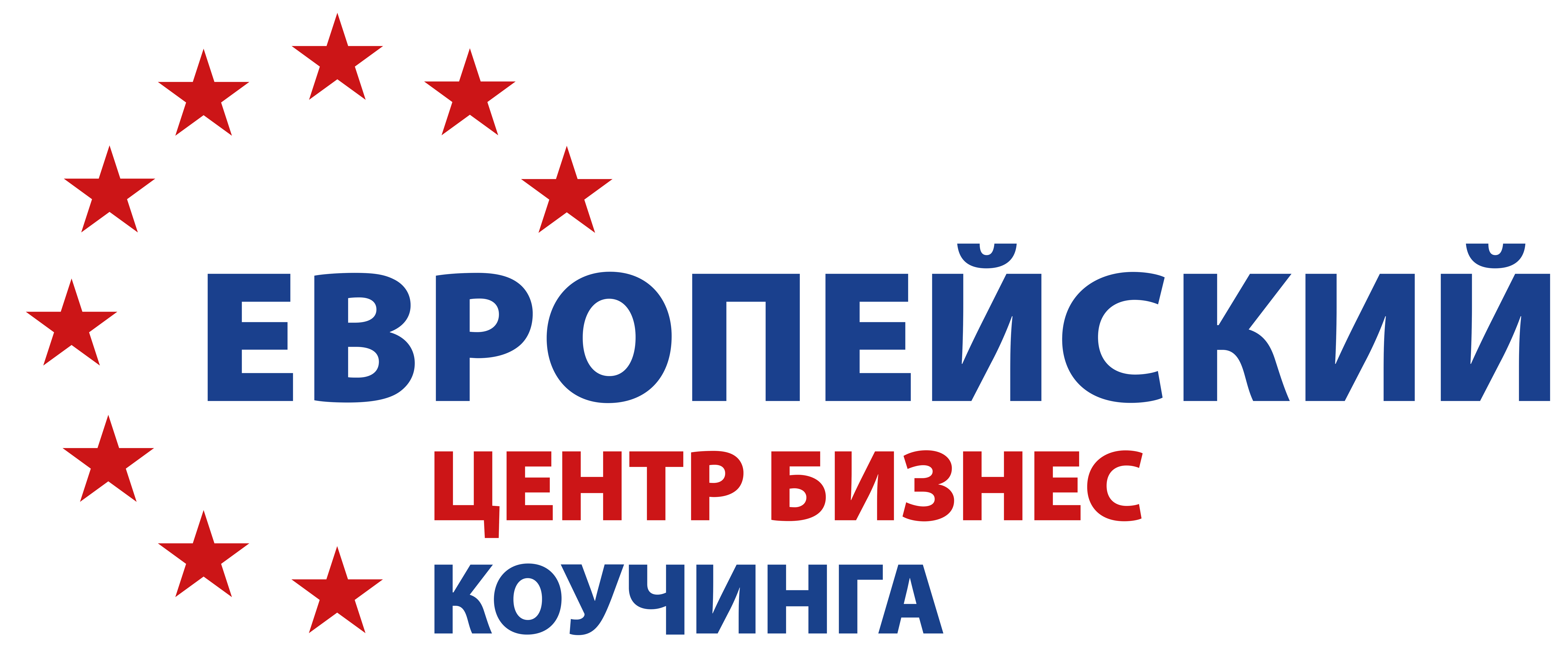 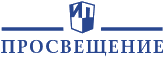 ПУТЬ ОТ ЗНАНИЙ К МУДРОСТИ
УЧИТЕЛЬ КАК ЛИДЕР

УЧИТЕЛЬ КАК РОЛЕВАЯ МОДЕЛЬ 

УЧИТЕЛЬ КАК НАСТАВНИК

УЧИТЕЛЬ КАК ПРОВОДНИК

УЧИТЕЛЬ КАК ПАРТНЕР
ЭЛЕМЕНТЫ ПРОЕКТА       ЭСТАФЕТА ЛИДЕРОВ
.
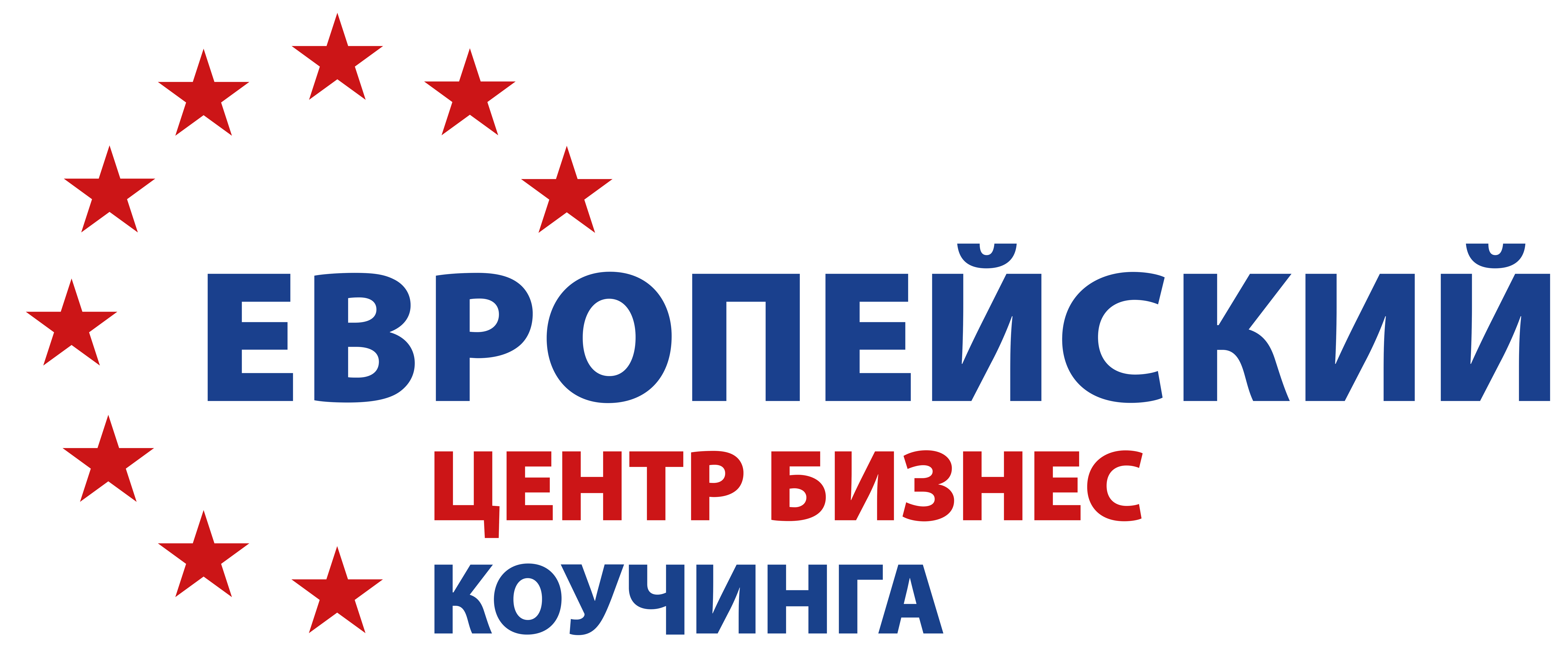 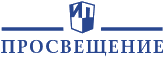 СЛУШАТЬ. ПРИНИМАТЬ. ДОВЕРЯТЬ
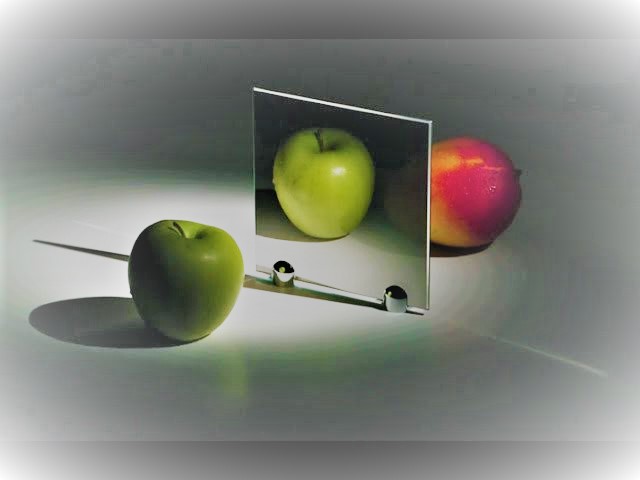 Марина Цветаева:
ЛЮБИТЬ - ЗНАЧИТ ВИДЕТЬ ЧЕЛОВЕКА ТАКИМ, КАКИМ ЕГО ЗАДУМАЛ БОГ, А НЕ ОСУЩЕСТВИЛИ РОДИТЕЛИ…









					
                                                                    ...ШКОЛА И ОБЩЕСТВО
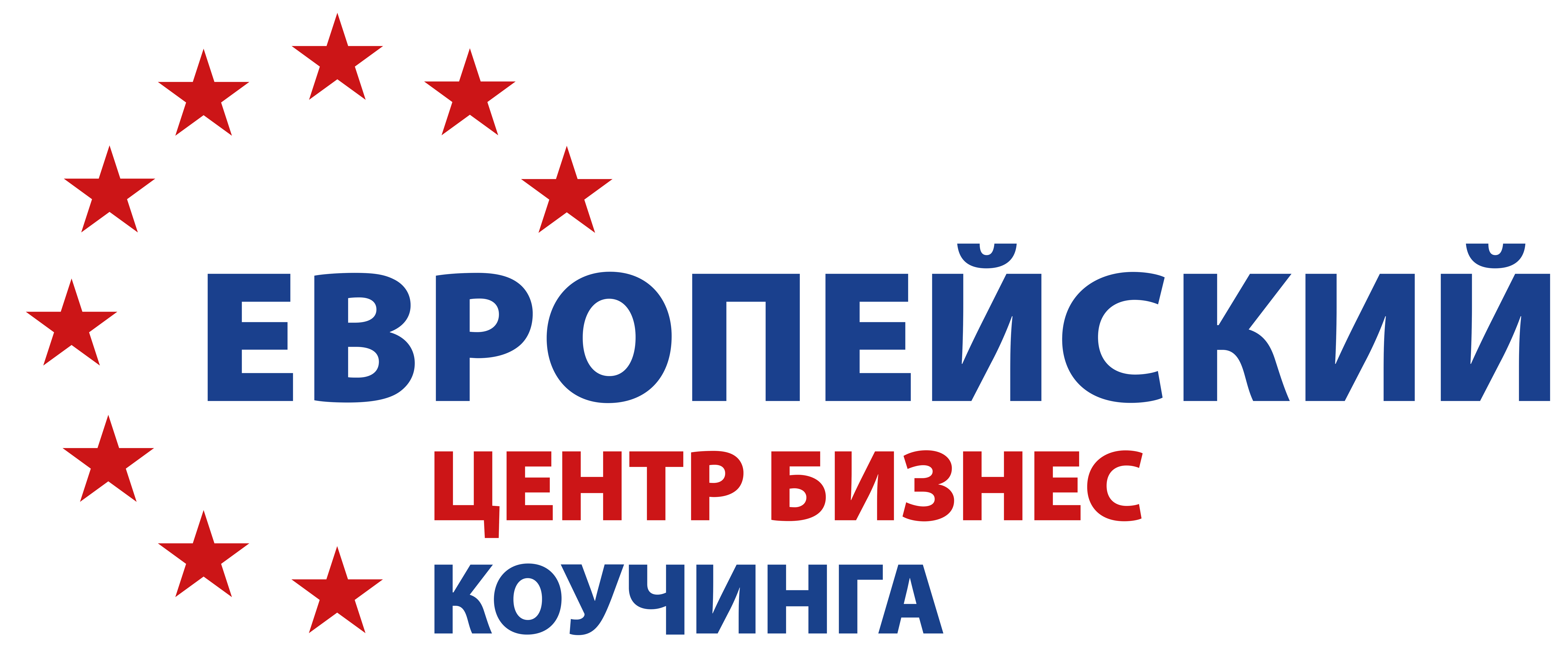 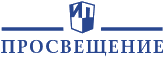 С БЛАГОДАРНОСТЬЮ,НАТАЛИЯ ДОЛИНА
info@eurocoach.ru    +7 499 130 70 40    www.eurocoach.ru